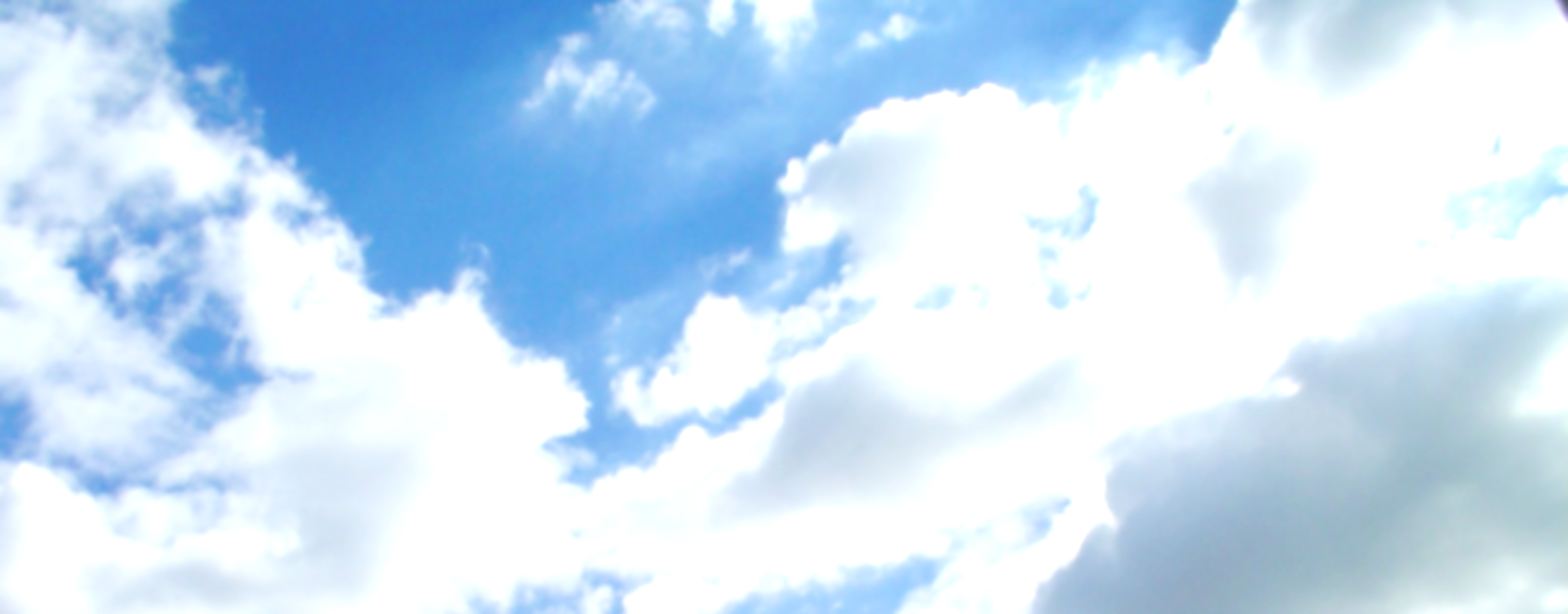 広島県 心不全患者在宅支援体制構築事業

「心臓いきいき在宅支援施設」
　　　　　　　　　　　　　　認定講習会
第2回
※ 対象者：医師・看護師・薬剤師・理学療法士・作業療法士
　　　　　　　　言語聴覚士・管理栄養士・保健師
　　　　　　　　上記資格を有する介護支援専門員

※当日参加は可能です。是非ご参加下さい。
参加費無料
2018年
9月20日
18:30-20:30
木
場所：広島市立安佐市民病院　南館3階講堂
第1部
18:35～19:05
「心不全患者の至適活動範囲・運動強度について」
　　講師：富田瑛博（理学療法士）
第2部
19:10～19:40
「心不全患者の栄養指導について」
　　講師：保本梨沙（管理栄養士）
第3部
19:45～20:15
「事例紹介：心不全患者が活用できる医療資源について」
　　講師:小林志津江（慢性心不全看護認定看護師）
広島市立安佐市民病院
お問い合わせ
TEL: 082-815-5211
第２回　申し込み用紙
 
参加をご希望される方の施設名、お名前、職種を記載頂き、
9月14日（木）17：00までにお申込み下さい。
ふ り が な
FAXにてお申し込みください。
　広島市立安佐市民病院　総合相談室

　　　　FAX：082-814-2948